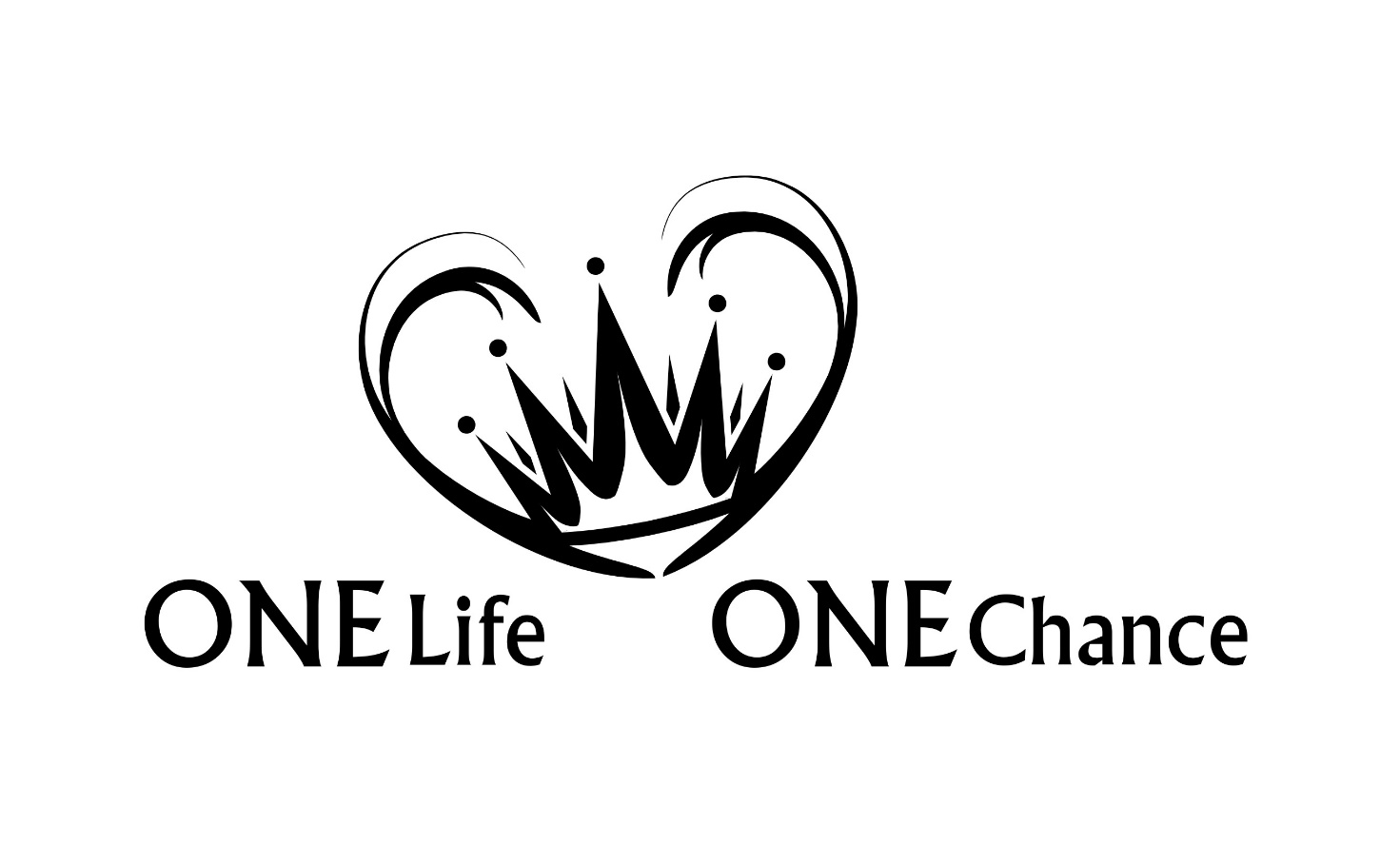 Genesis Teil 5
Genesis
Kapitel: 50 | Verse:  1533
Nach dem eigentlichen Prolog der ersten 11 Kapitel 
im Genesis (Urgeschichte), kommen wir zur 
sogenannten Vätergeschichte. Nicht mehr gilt das 
Interesse und der Fokus der ganzen Menschheit, 
sondern einer einzigen Familie: 

Der Familie Abrahams!
Gott erwählt aus Gnade und 
nicht durch menschliche Qualifikation
Kein natürlicher Anspruch
Gott wählt nicht Haran, sondern Abram. 
Er wählt Isaak und nicht Ismael 
und wählt Jakob und nicht Esau 
und Joseph und nicht Ruben.
Kein natürlicher Anspruch
Gott stellt damit von Anfang an klar, dass kein 
Mensch einen natürlichen Anspruch auf seine 
Liebe und Erwählung hat.
Kein Verdienst
„Seht doch eure Berufung an, ihr Brüder! Da sind nicht viele 
Weise nach dem Fleisch, nicht viele Mächtige, nicht viele 
Vornehme; sondern das Törichte der Welt hat Gott erwählt, 
um die Weisen zuschanden zu machen, und das Schwache der 
Welt hat Gott erwählt, um das Starke zuschanden zu machen; 
und das Unedle der Welt und das Verachtete hat Gott erwählt, 
und das, was nichts ist, damit er zunichtemache, was etwas ist, 
damit sich vor ihm kein Fleisch rühme.“ (1Kor 1,26-29)
Abraham: Vater des Glaubens 
(Abram: erhabener Vater / Abraham: Vater vieler Völker)
„Der HERR aber hatte zu Abram gesprochen: Geh hinaus aus 
deinem Land und aus deiner Verwandtschaft und aus dem 
Haus deines Vaters in das Land, das ich dir zeigen werde! 
Und ich will dich zu einem großen Volk machen und dich 
segnen und deinen Namen groß machen, und du sollst ein 
Segen sein. Ich will segnen, die dich segnen, und verfluchen, 
die dich verfluchen; und in dir sollen gesegnet werden alle 
Geschlechter auf der Erde!“ (Gen 12,1-3)
Abraham: Vater des Glaubens 
(Abram: erhabener Vater / Abraham: Vater vieler Völker)
„Und er führte ihn hinaus und sprach: Sieh doch zum Himmel 
und zähle die Sterne, wenn du sie zählen kannst! Und er 
sprach zu ihm: So soll dein Same sein! Und [Abram] glaubte 
dem HERRN, und das rechnete Er ihm als Gerechtigkeit an.“ 
							(Gen 15,5+6)
Isaak (Lachen)
Sein Glaube ist darin zu sehen, wie er bereitwillig 
(wortloser Gehorsam) sich als Opfer zur Verfügung 
stellte und wie er die Wahl seiner Ehefrau (Rebekka) 
von Gott annimmt. Leider führte sein Sehverlust im 
Alter zu einer Täuschung, bzw. zu einem Betrug durch 
seine eigene Familie.
Isaak (Lachen)
„Und es geschah nach diesen Begebenheiten, da prüfte 
Gott den Abraham und sprach zu ihm: Abraham! Und er 
antwortete: Hier bin ich. Und er sprach: Nimm doch 
deinen Sohn, deinen einzigen, den du lieb hast, Isaak, 
und geh hin in das Land Morija und bringe ihn dort zum 
Brandopfer dar auf einem der Berge, den ich dir nennen 
werde!“ (Gen 22,1+2)
Jakob (Fersenhalter) / Israel (Gott streitet für uns)
Später in seinem Leben musste Gott Jakob "brechen" (97-jährig). 
Er humpelte für den Rest seines Lebens, nachdem er 
die ganze Nacht mit Gott gerungen hatte. Aber dies war 
der Wendepunkt für seinen Glauben an Gott.
„Jakob aber blieb allein zurück. Da rang ein Mann mit ihm, bis die 
Morgenröte anbrach. Und als dieser sah, dass er ihn nicht bezwingen 
konnte, da rührte er sein Hüftgelenk an, sodass Jakobs Hüftgelenk 
verrenkt wurde beim Ringen mit ihm. Und der Mann sprach: Lass 
mich gehen; denn die Morgenröte bricht an! Jakob aber sprach: Ich 
lasse dich nicht, es sei denn, du segnest mich! Da fragte er ihn: Was ist 
dein Name? Er antwortete: Jakob! Da sprach er: Dein Name soll nicht 
mehr Jakob sein, sondern Israel; denn du hast mit Gott und Menschen 
gekämpft und hast gewonnen! Jakob aber bat und sprach: Lass mich 
doch deinen Namen wissen! Er aber antwortete: Warum fragst du nach 
meinem Namen? Und er segnete ihn dort. Jakob aber nannte den Ort 
Pniel; denn er sprach: Ich habe Gott von Angesicht zu Angesicht gesehen, 
und meine Seele ist gerettet worden! Und die Sonne ging ihm auf, als er 
an Pniel vorüberzog; und er hinkte wegen seiner Hüfte.“ (Gen 32,25-32)
Die Geschichte Jakobs in vier Phasen
Die Geschichte Jakobs in vier Phasen
Die Geschichte Jakobs in vier Phasen
Die Geschichte Jakobs in vier Phasen
Joseph (Gott fügt hinzu)
Gott nennt sich niemals „der Gott Josephs“

Joseph sind nie Engel erschienen

Seine Brüder werden Teil der göttlichen Linie von Seth. Dies im Gegensatz zu den Patriarchen.

Gott hat nie direkt zu Joseph gesprochen. Gott redete durch
     Träume zu Joseph und bekommt deren Auslegungen.
Joseph (Gott fügt hinzu)
Das ist aber nicht der einzige Grund für diese umfangreiche Geschichte Josephs im letzten Teil des Genesisbuches. Joseph ist in vielen Dingen ein Typus (Schattenbild) auf den kommenden Messias – Jesus Christus. Wie Josef würde der Sohn Gottes von seinen Brüdern abgelehnt und bis zur völligen Erniedrigung hinabgeführt werden, um dann als "Erlöser" und "Herr" seines Volkes erhöht zu werden.
Geschichte Josephs in vier Phasen
Geschichte Josephs in vier Phasen
Geschichte Josephs in vier Phasen
Geschichte Josephs in vier Phasen
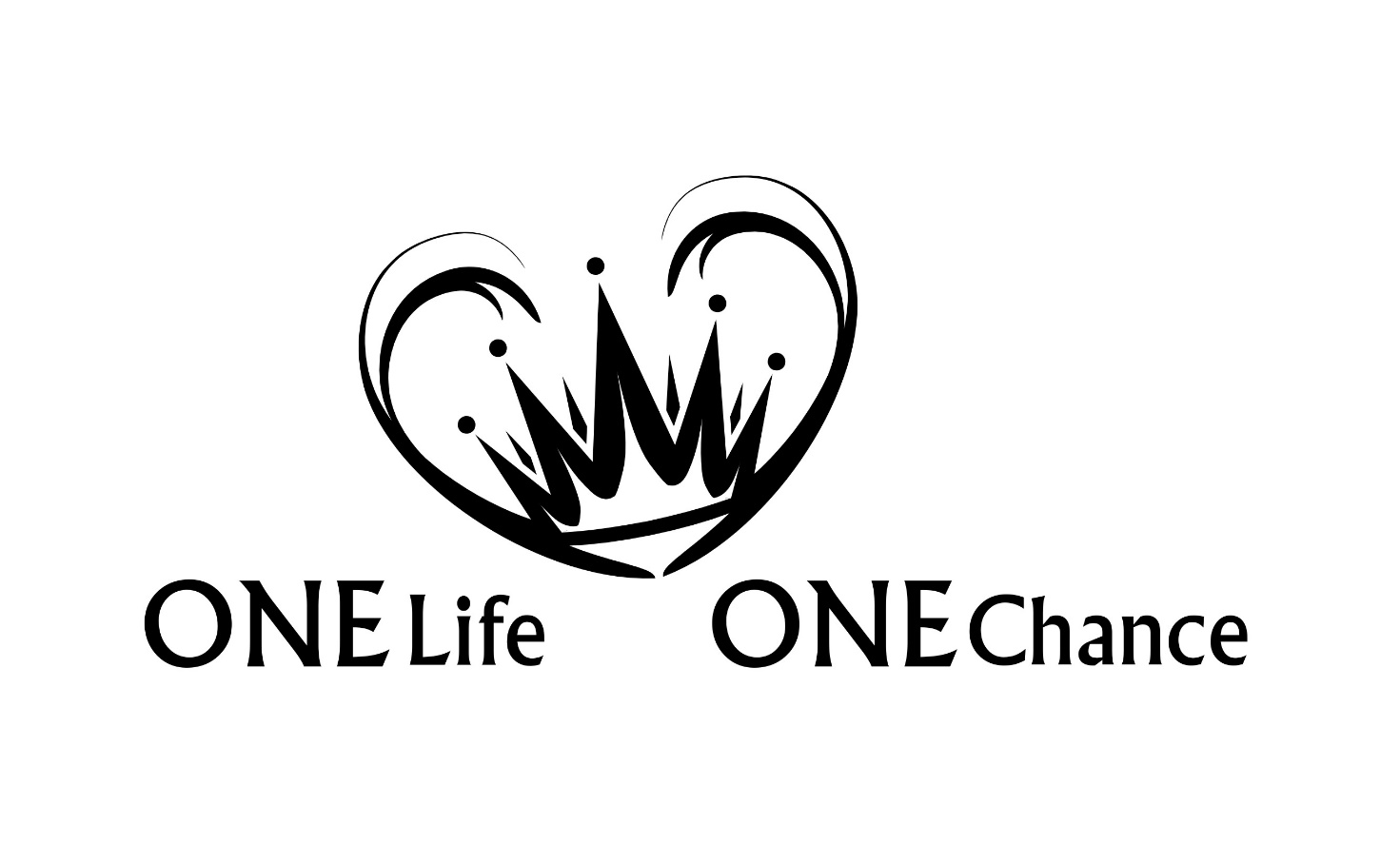 Genesis Teil 5